C3FIT
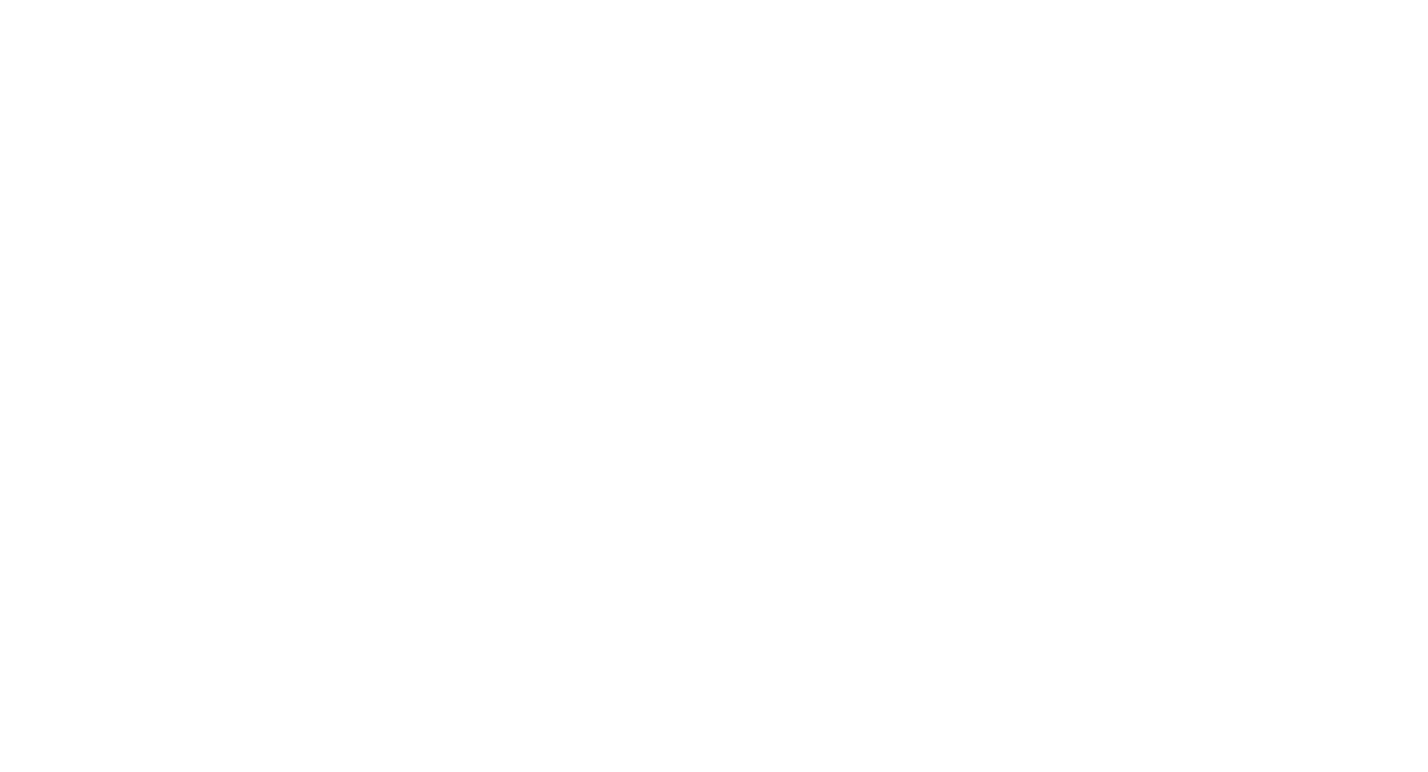 Coordinated, Comprehensive, Family-Based, Integrate, Technology-Enabled Post-Stroke Care
PURPOSE: Assessed the effectiveness of post-stroke care using the comprehensive or primary stroke care (CSC/PSC) model compared to an integrated, coordinated, technology-enabled Integrated Stroke Practice Unit (ISPU) model at 12 months post stroke discharge. Primary outcomes measured were health-related quality of life (SIS), functional health outcome (mRS) and intermediate outcomes (BP, diet, LDL-C, physical activity,HbA1c and smoking cessation).


STUDY DESIGN: The C3FIT trial was a protocol-driven multicenter cluster-randomized trial.

KEY TAKEAWAYS: Based on study results, CSCs have the potential for further improvements, as the CSC+ISPU model demonstrated better risk factor outcomes. Additionally, future research is needed to assess outcomes to 2+ years post-stroke and compare  CSC+ISPU with non-CSC certified stroke centers.
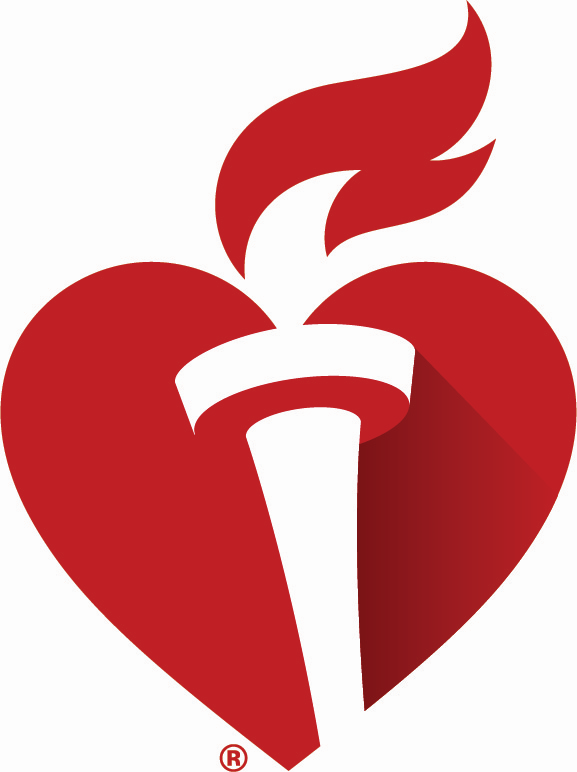 #AHA2
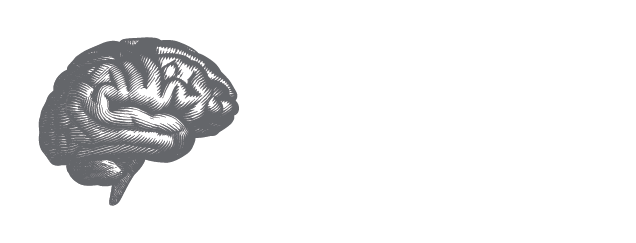 Presented by George Howard,  DrPH, University of Birmingham Alabama, AL. International Stroke Conference 2025.  
© 2025, American Heart Association. All rights reserved.  Results reflect the data available at the time of presentation.
#ISC25